Алфавитный принцип построения букв на библиотечных полках и словарях
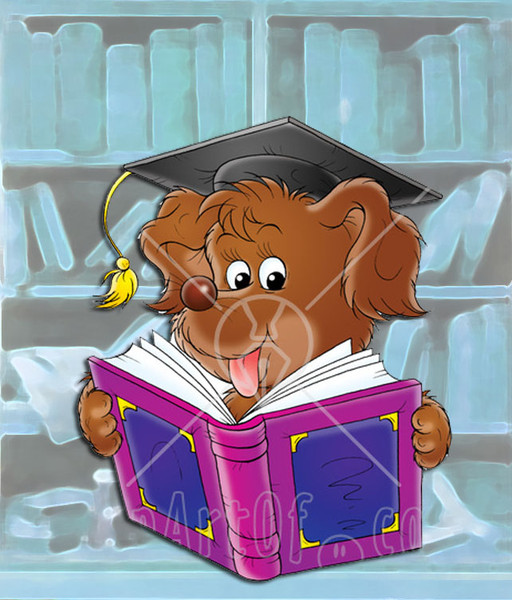 Урок русского языка 
                 в 1классе 
Учитель начальных классов:                           Шатаева Е К
Чистописание
Аа, Аб,Ав,…,…,… .
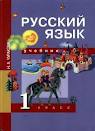 Пропуск в библиотеку
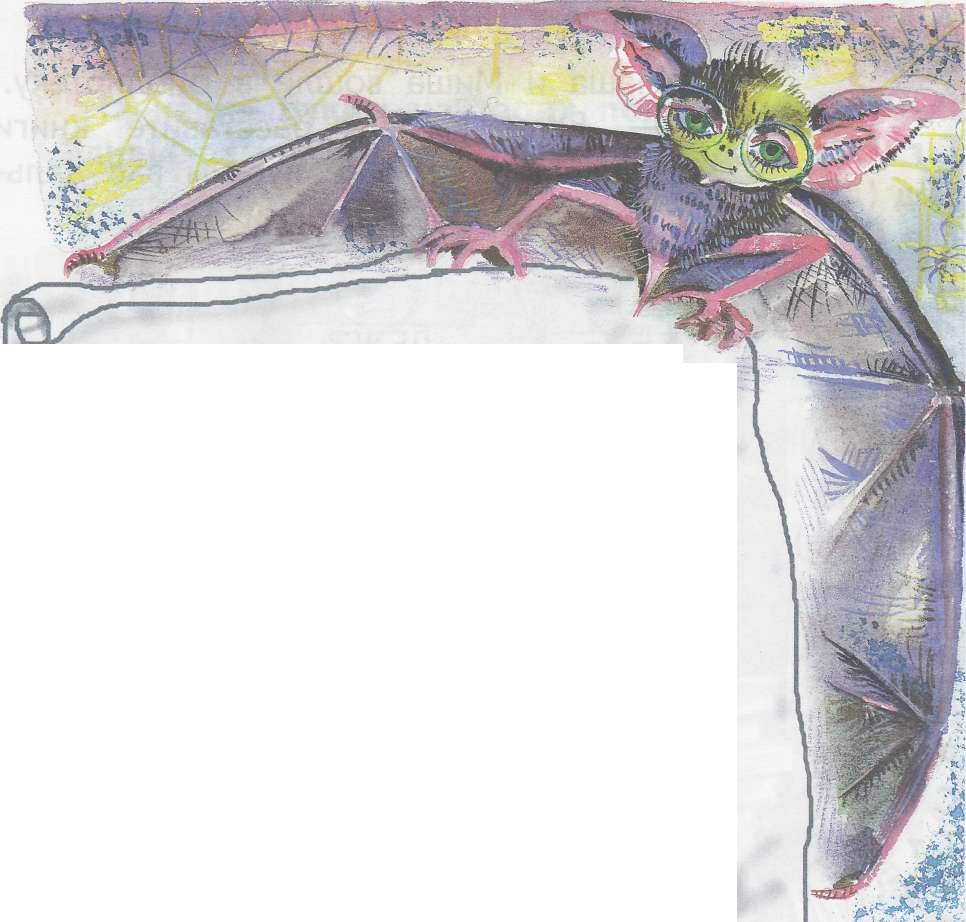 А,   Б,      В,      Г,       Д,     Е,      Ё,     Ж 
      (а)  бэ)   (вэ)   (гэ)   (дэ) (йэ)   (йо)(жэ) 
Прикатили  на еже!
       З,     И,     Й,       К,      Л,        М,    Н,     О
      (зэ)     (и)   (ий)  (ка)   (эль) (эм) (эн) (о) 
Дружно вылезли  в окно! 
П,        Р,        С,        Т,     У,      ф,      Х
 (пэ)   (эр)    (эс)   (тэ)   (у)    (эф)    (ха)
 Оседлали  петуха,  —
                        Ц,     Ч,        Ш,      Щ,  Ъ, Ы,     Ь, Э,   Ю,    Я
                            (це)  (че) (ша) (ща)(тв.знак) (ы) (мяг.знак)(э)  (ю)  (я)
Вот и  все они, друзья!
(Борис  Заходер)
Что такое библиотека?
Библиотека волшебного леса
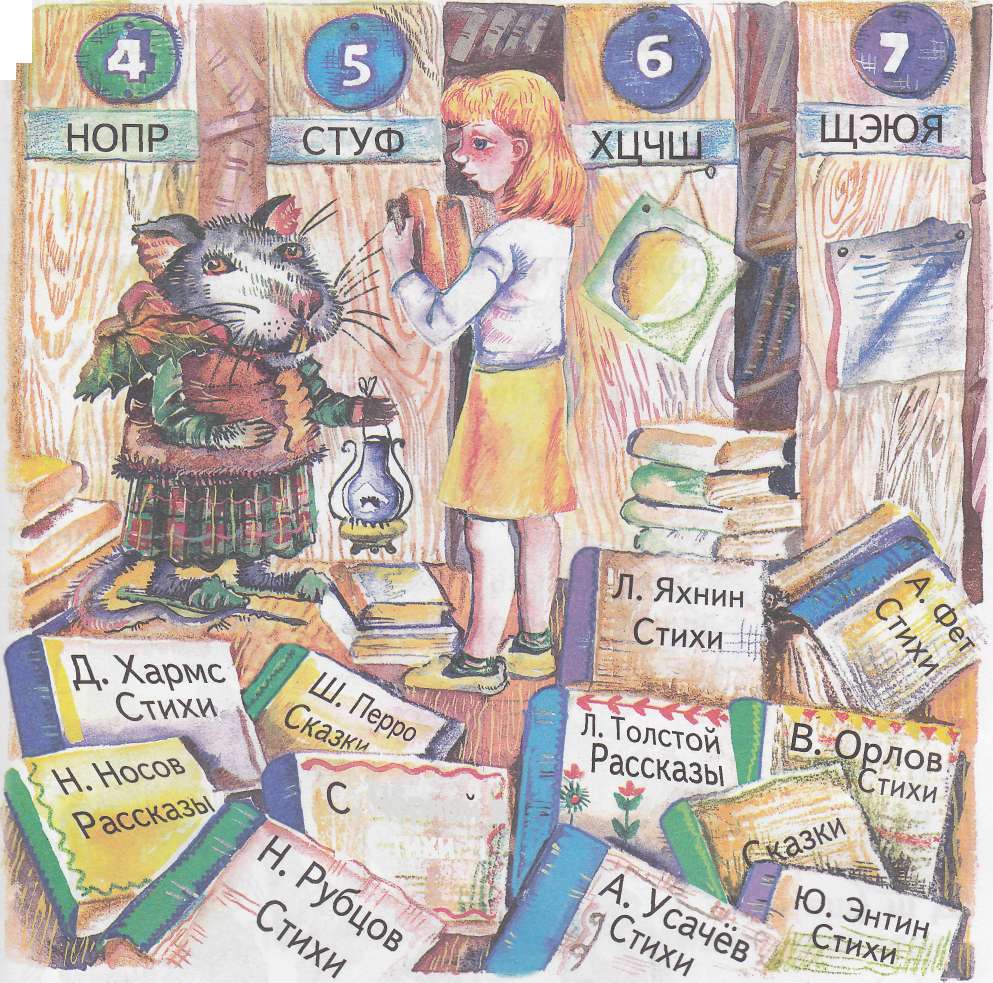 Орфографический словарь
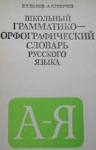 Кар
тина
картина
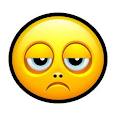 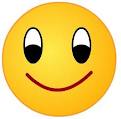 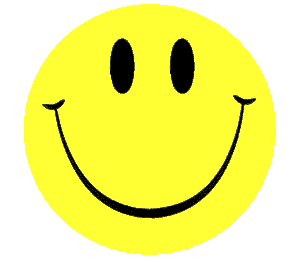 Кабы всё знал, так бы не учился.